Equivalency in the SRFs
November 2024
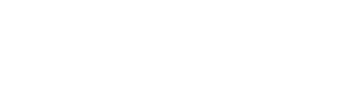 [Speaker Notes: Thank you all for being here. 

I’d like to thank the presenters for supporting this Workshop, which is cosponsored by the U.S. EPA. I’d also like to thank our sponsors for supporting the Workshop. We are grateful to their contributions to the Workshop as well as to the SRF community. 

Before we get started, I’d like to share some housekeeping issues/answers to frequently asked questions: 
Powerpoint presentations will be posted on the website.
The audio for this session will be recorded and made available to attendees.
If you would like a Certificate of Attendance for this session, please sign the attendance form located in the back of the room and follow up with an email to events@cifanet.org to confirm the request.
(CIFA doesn’t provide continuing education credits, but attendees may be able to use the Certificate of Attendance to qualify for credit in their state.)
At the end of this session, please take a moment to rate this session on your conference app.  
Next week, you will receive a survey about the Workshop via email. CIFA appreciates your responses to the survey, which is used to continually improve our professional development program. 
 
Now let’s get started. We’re going to hear all the presentations first and then leave some time for audience Q&A at the end. 
 
Now, it’s my pleasure to introduce the panelists. You can find their full bios on the conference app and on our website.

[show of hands – how many states didn’t do equivalency until BABA?]]
The basics
Only some of the funds in the SRFs are federal funds.

Some federal requirements apply only to “federal awards.”

Once federal capitalization grant funds are loaned out and then repaid to the state, those funds lose their “federal character” or “federal color.” They become state funds and forever remain that way.
Some funds start off as, and remain, as “state” funds (e.g., state match, leveraged bond proceeds, etc.).

With few exceptions, SRF dollars are fungible.
[Speaker Notes: Regs say, “in an amount made directly available by” the federal capitalization grant.]
[Speaker Notes: This concept is key to understanding equivalency.

In the banking and business world, this is a very key concept. Even at your local bank where you have your checking account, the bank isn’t keeping your money in the back in an envelope with your name on it. If you go to a random ATM and ask for $40, the ATM doesn’t go to your local bank to get YOUR $40.]
Fungibility in the SRFs
With few exceptions,* SRF projects are not tied to specific capitalization grants and accounts within the SRFs. 
That means that states can pull funds from any account when making draws for incurred expenses.*
This makes the program more efficient and, in many cases, easier to operate.
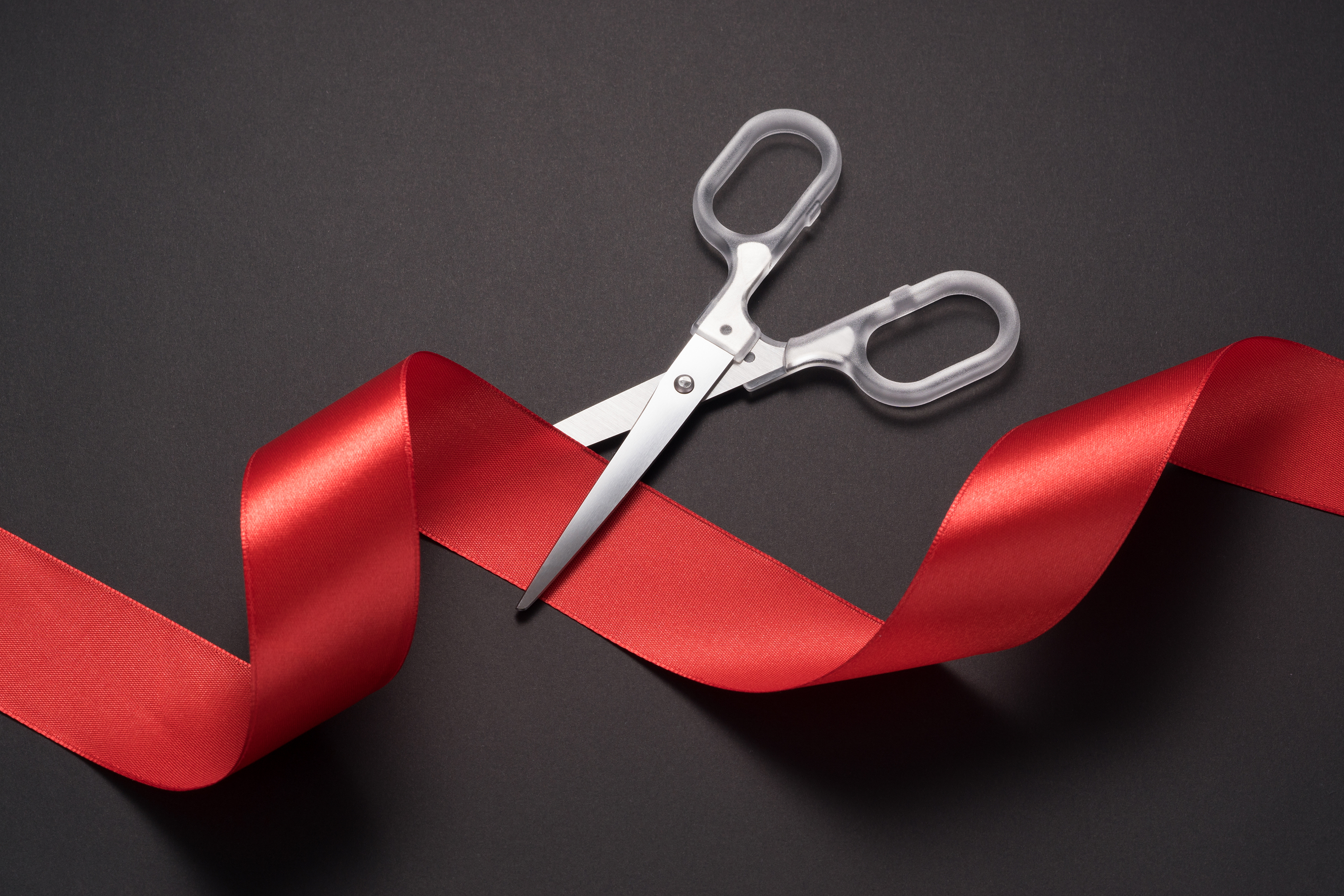 *The exceptions tend to be for supplemental federal appropriations (e.g., BIL EC, BIL LSLR, and other narrow-eligibility capitalization grants).
[Speaker Notes: This is very different than a traditional grant program. You are truly running a bank!]
What is equivalency?
It’s way that state SRF programs represent the “federal projects” in the SRFs.
A unique feature of the SRF programs.
State SRF program managers, with oversight from the EPA, ensure that certain federal requirements are enforced on these “federal projects.”
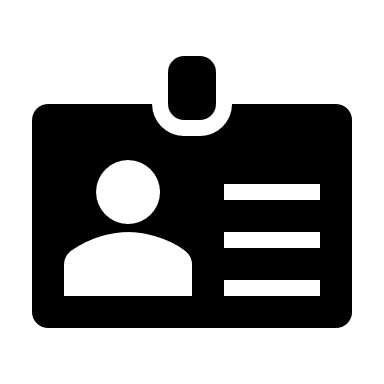 REPRESENTATIVE
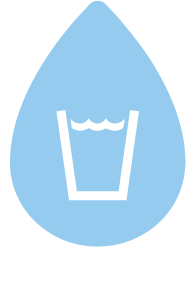 Project 
A
[Speaker Notes: It’s the way that state SRF programs REPRESENT federal projects in the SRFs.

They might not actually receive a federal dollar, but they are “EQUIVALENT.”]
How does equivalency work?
Each year, state SRF managers choose 1 or more commonly, several assistance agreements from the infrastructure fund to be “equivalency loans.”
Those equivalency loans are subject to additional requirements.
These requirements are beyond what’s required for any SRF project.
When choosing equivalency loans, states aim to hit or slightly exceed a dollar threshold.
For the CWSRF, the cumulative $ value of projects in those loans must equal (or slightly exceed) the value of the annual capitalization grant(s).
For the DWSRF, the same calculation applies, but states must first back out any set-asides taken. DWSRF set-asides always count towards meeting the equivalency $ threshold because they are all federal dollars.
[Speaker Notes: For the DWSRF set-asides, there are no equivalency decisions to make. All of those dollars are always all federal, so states don’t choose MORE projects from the infrastructure fund to “make up for” set-asides taken.]
What’s the result?
States end up with 2 lists of projects each year.
Equivalency Loans
Non-Equivalency Loans
Projects on the “equivalency loan” list are subject to additional federal requirements.
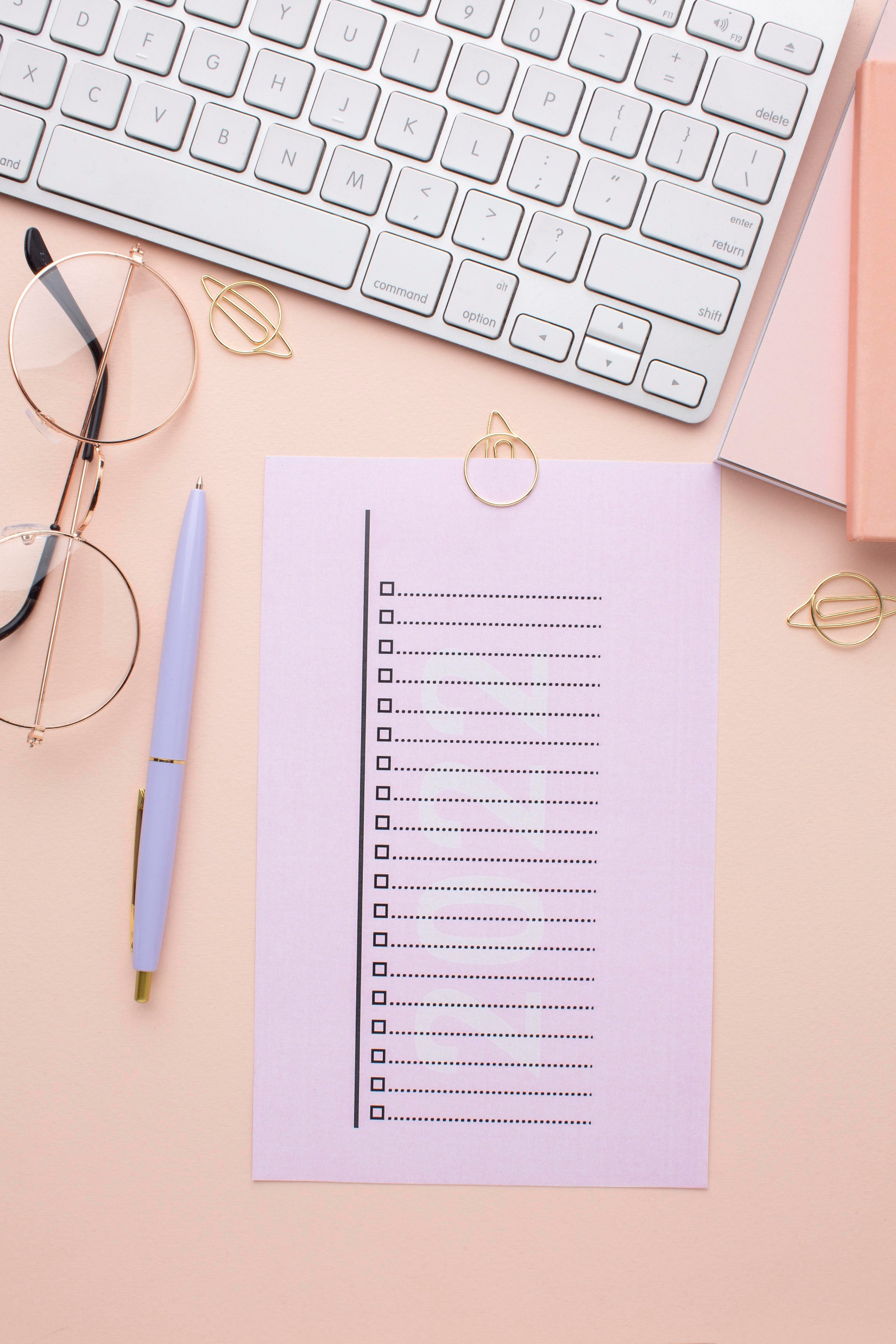 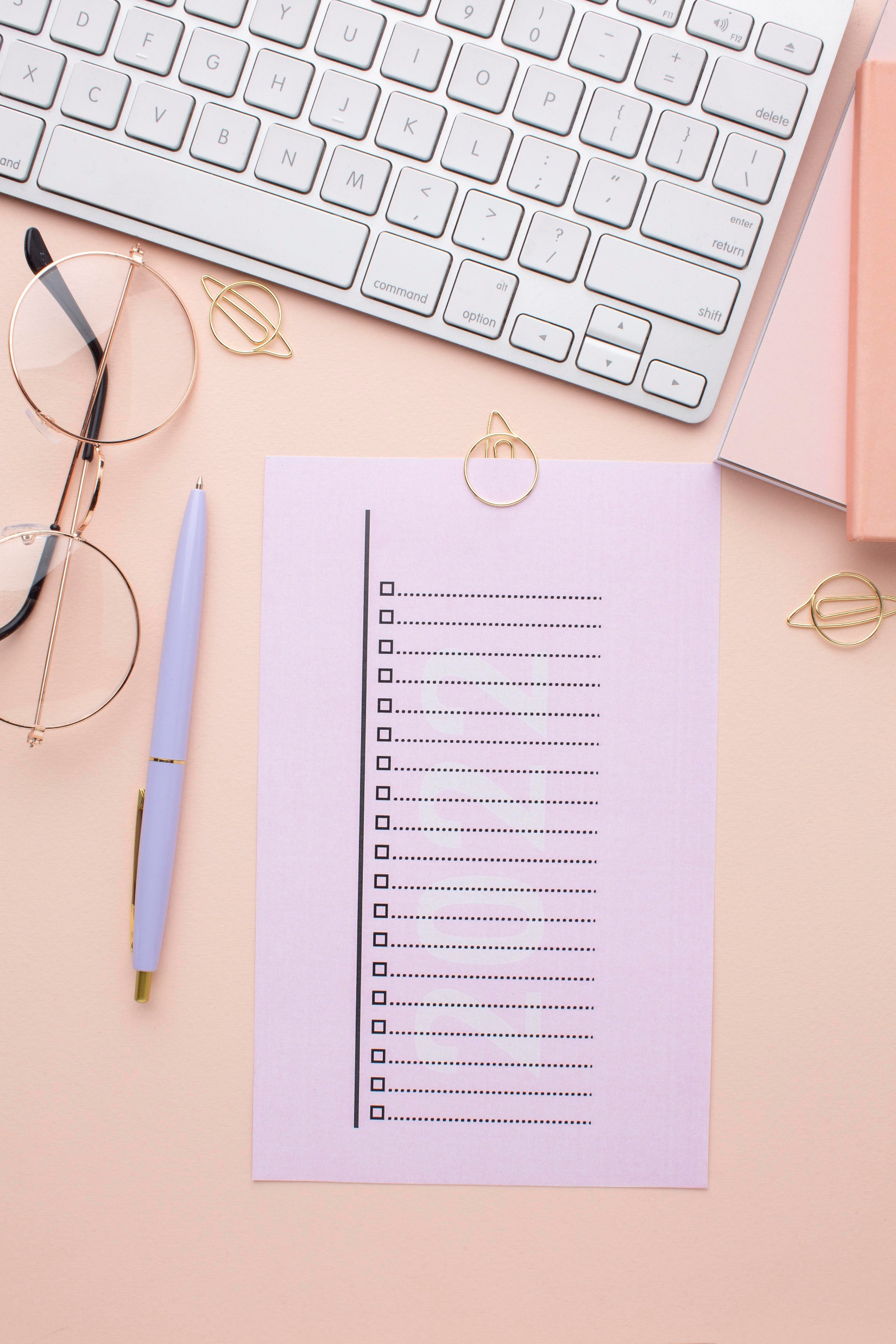 Equivalency Loans
Non-Equivalency Loans
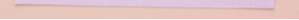 What are the equivalency requirements?
CWSRF
Only!
Architectural/Engineering (A/E) Service Procurement
Build America, Buy America (BABA)
Disadvantaged Business Enterprises (DBE) Participation
Federal Crosscutters 
(e.g., Floodplain Standard, National Historic Preservation Act, etc.) 
Federal Funding Accountability and Transparency Act (FFATA) Reporting
Signage
Single Audit
Telecom and Video Surveillance Services/Equipment Restrictions
Equivalency Rules
One loan or the same group of loans must be used to meet all equivalency requirements.
Each single assistance agreement must be designated as either equivalency or nonequivalency.
If a project can be separated into separate phases by a distinct purpose, time, or place, a state may make separate assistance agreements for different phases of the project (e.g., one assistance agreement for planning and design and another for construction). One of those assistance agreements might be designated as equivalency and the other(s) might or might not.
Disbursements to equivalency loans do not need to come from the federal capitalization grant.*
*The exception tends to be for supplemental federal appropriations (e.g., BIL EC, BIL LSLR, and other narrow-eligibility capitalization grants).
[Speaker Notes: In a blended assistance package (SRF & non-SRF), only the SRF funds need to meet equivalency requirements]
Rule #1 Visualized
$50
$50
$50
NOT ALLOWED: Applying different equivalency requirements to different groups of projects
SCENARIO
$100 Cap Grant
$500 in projects funded this year
$50
$50
$50
$50
These projects will comply with:
A/E Procurement (CW only)
BABA
DBE
Federal cross-cutters
FFATA Reporting
Signage
Single Audit
Telecom
$50
$50
$50
[Speaker Notes: Animation #1:  comply with Single Audit and DBE (NO!)
Animation #2:  comply with Federal Xcutters and A/E (NO!)
Animation #6:  correct approach]
Equivalency Rules (cont’d)
“Extra” equivalency in one year cannot be “banked” to use towards shortfalls in future years.
If a state does not identify sufficient assistance agreements as “equivalency” in a given year, the state may fund additional “equivalency” assistance agreements in a future year to meet the requirements.
States may choose, as a state policy, to apply all or some of the equivalency requirements to non-equivalency projects.
	Note that the EPA and other federal agencies cannot enforce these 	equivalency requirements on non-equivalency projects. E.g., the EPA cannot 	provide BABA waivers for non-equivalency projects because BABA does not 	apply to those projects.
*The exception tends to be for supplemental federal appropriations (e.g., BIL EC, BIL LSLR, and other narrow-eligibility capitalization grants).
[Speaker Notes: In a blended assistance package (SRF & non-SRF), only the SRF funds need to meet equivalency requirements]
BIL and Equivalency
BIL EC & LSLR
All assistance agreements & all projects getting these funds must meet all equivalency requirements.
BIL General Supplemental flexibility
A single assistance agreement can fulfill equivalency requirements for both base and BIL general supplemental.
Projects that receive additional subsidization made available by the BIL general supplemental appropriation do not have to be the same projects that fulfill equivalency requirements.
Reporting and Documentation: IUP
Identify the projects that will meet the equivalency requirements if they are known at the time. 
Identify additional equivalency projects if the SRF program needs to make up a prior year’s shortfall.
Reporting and Documentation: Annual Report and SRF Data System
Identify signed assistance agreements that meet all equivalency requirements in an amount at least equal to the relevant capitalization grants. 
In the DWSRF, it will be the amount that was reserved for financial assistance from the infrastructure fund. 
Equivalency assistance agreements listed in the Annual/Biennial Report must match what is reported in the SRF Data System.
Reporting and Documentation: FFATA
Report equivalency assistance agreements and all DWSRF set-aside activities* that exceed the $30,000 threshold. 
This includes grants to public water systems (PWSs) exceeding $30,000 for infrastructure planning and design using set-aside funds and DWSRF SDWA 1452(k) source water protection (SWP) loans of more than $30,000. 
Do not exceed the amount of the SRF capitalization grant.
*Some activities are exempt. See Clarification of Federal Funding Accountability and Transparency Act Reporting Requirements in the State Revolving Fund Programs
State Strategies for Equivalency
Each state might have a different strategy (and might be different between the state’s CWSRF and DWSRF).
There are many strategy considerations:
Types of communities vs. types of projects.
Equity vs. equality.
Higher-capacity borrowers may be able to more easily take on the additional requirements.
Incentives for equivalency projects.
And others!
Equivalency may simplify the SRF process for borrowers.
Equivalency may reduce administrative burden on state SRF staff.
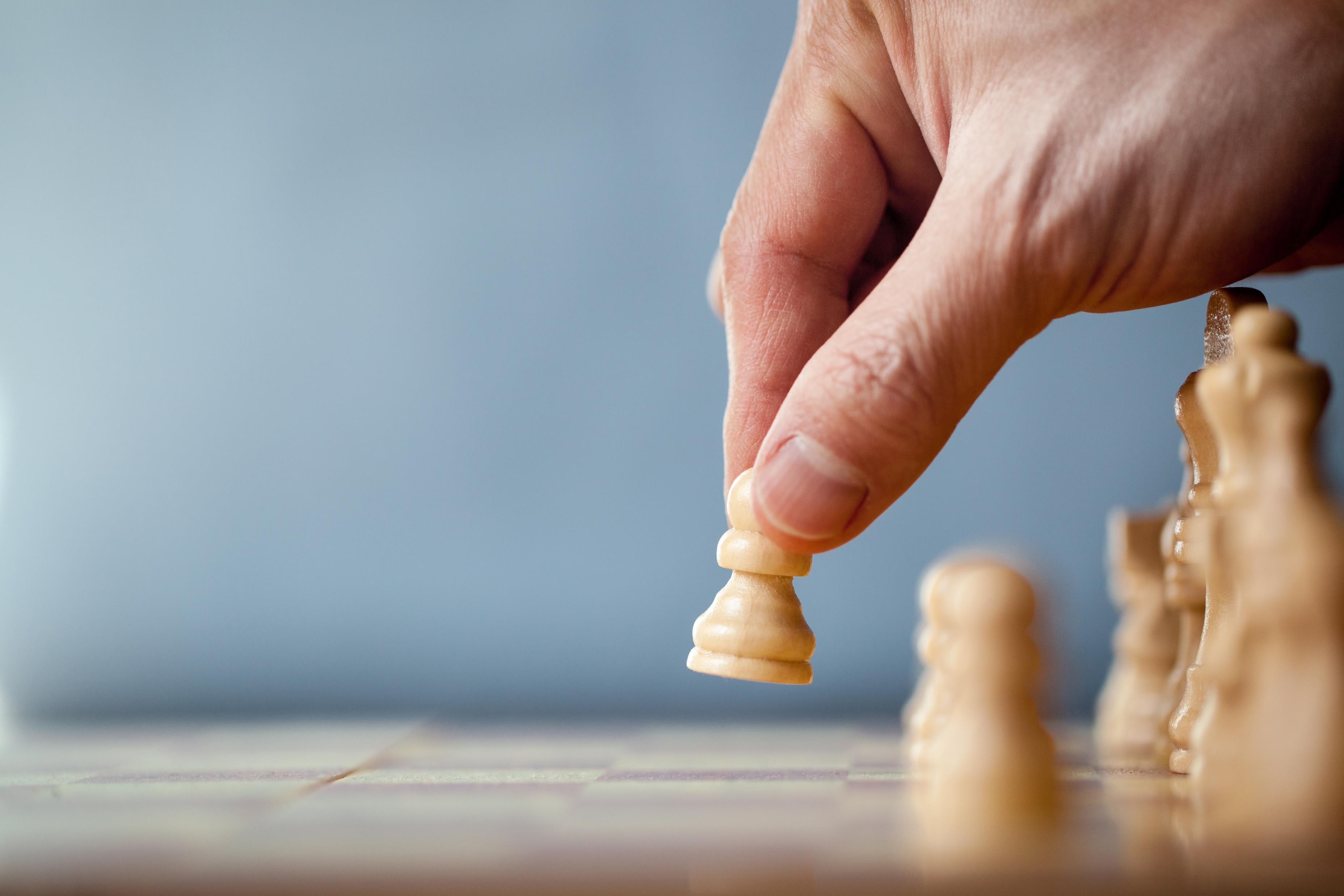 Resources
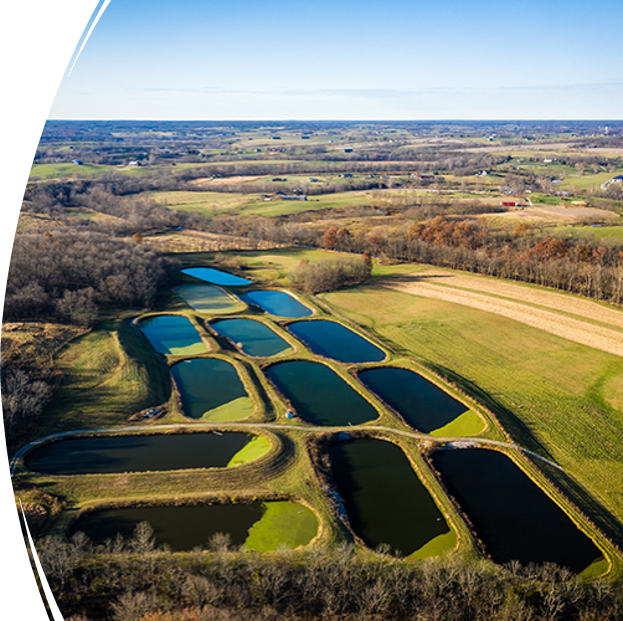 Kelly Tucker, US EPA
Tucker.Kelly@epa.gov 

Nick Chamberlain, US EPA
Chamberlain.Nick@epa.gov
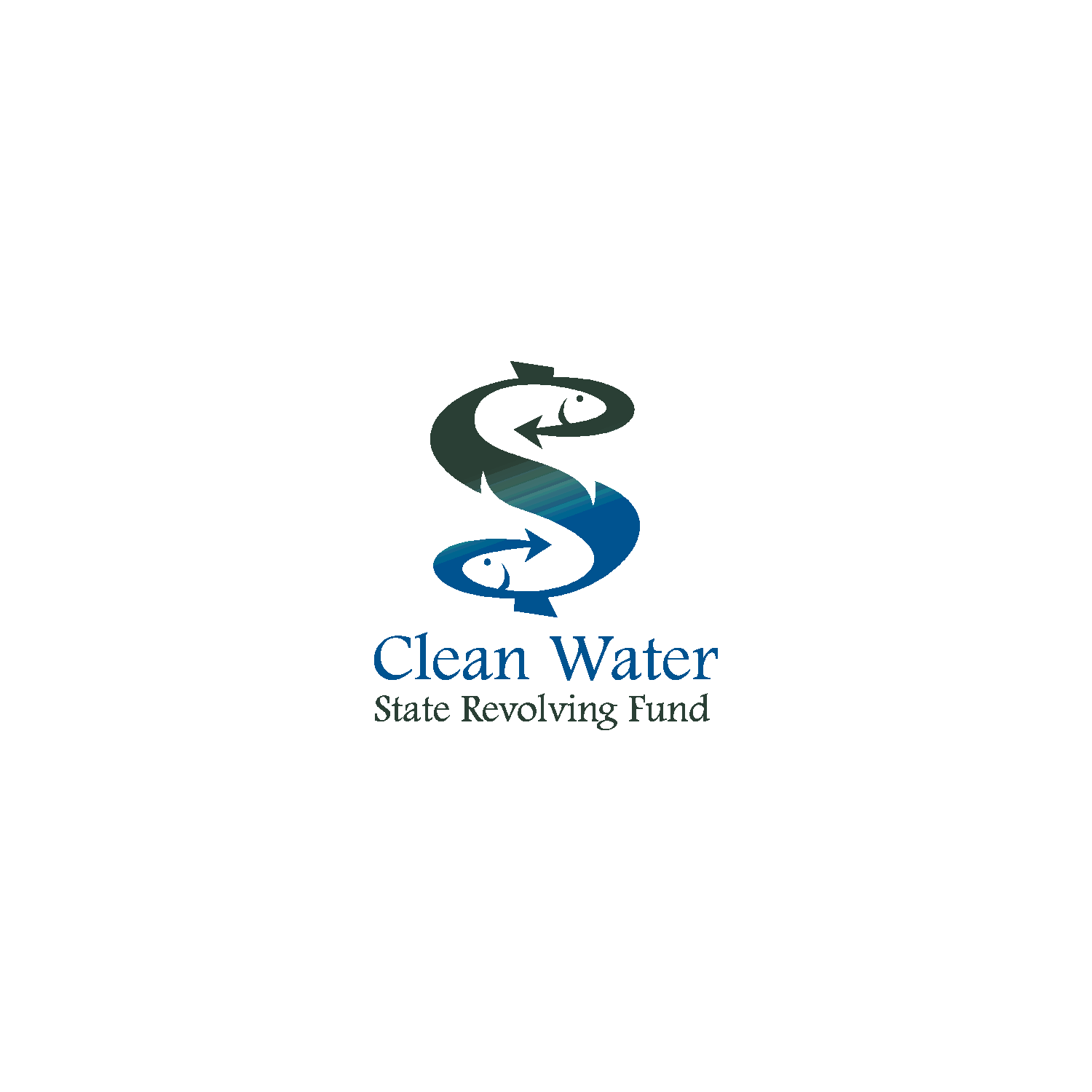 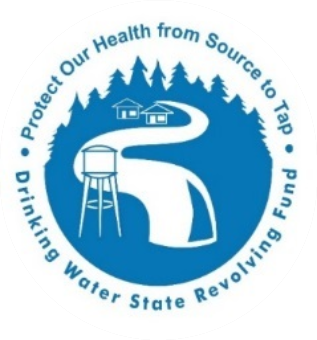